10861NAT Diploma of Aboriginal and Torres Strait Islander Legal Advocacy
NAT10861007 Utilise ethical standards when dealing with clients


NEGLIGENCE
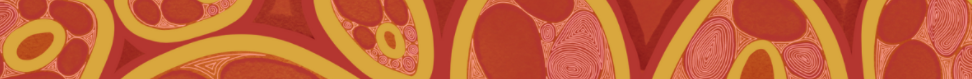 Acknowledgement of Country
We acknowledge the traditional owners of the land on which Tranby stands, the Gadigal people of the Eora nation. We pay our respects to their Elders both past and present, who remain the traditional knowledge holders of this land.
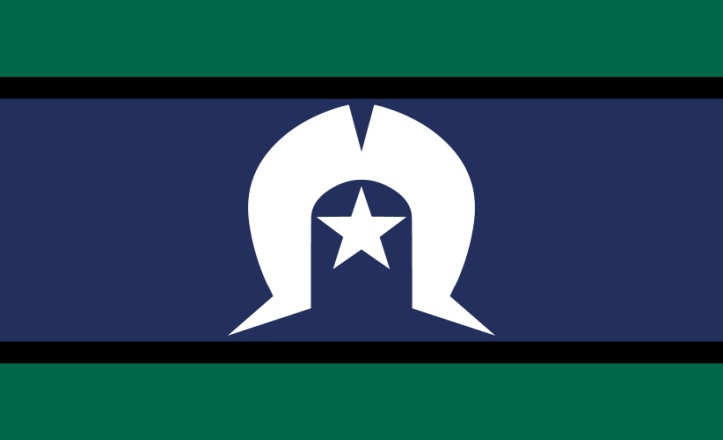 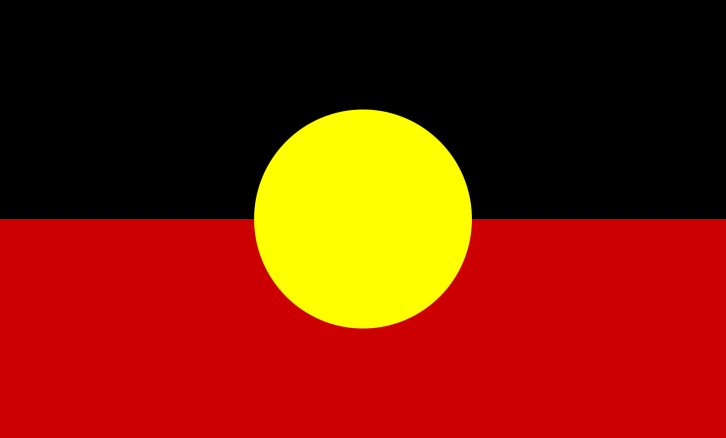 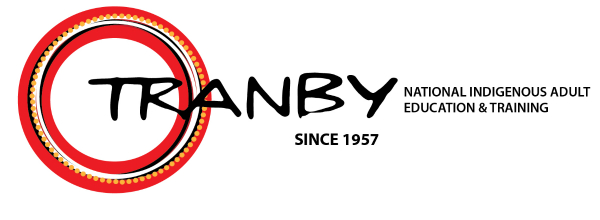 We proudly extend this respect to all current and emerging leaders around Australia, for they hold the memories, the traditions, the culture and the future of their people.
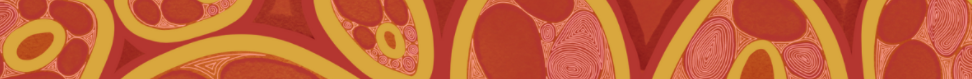 Negligence
Those working within the legal profession have a duty to act in the clients’ best interests – this is referred to as a fiduciary duty. This duty includes the following responsibilities:

Duty to act competently 
Duty to act promptly
Duty to communicate
Duty of confidentiality
Duty not to act where there is a conflict of interest
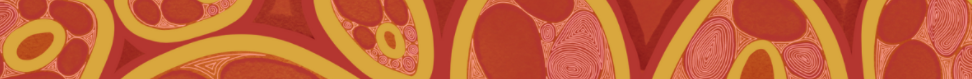 Negligence
There are a number of frameworks that determine the roles and responsibilities of legal professionals when providing services to clients. For example:

Organisational codes of conduct and policies (workplace)
Statutory codes (e.g. Legal Profession Uniform Act 2015)
Non-statutory professional standards (e.g. Australian Solicitors Conduct Rules 2011) 
Legislation (e.g. Civil Liability Act 2002 (NSW))
Common-law
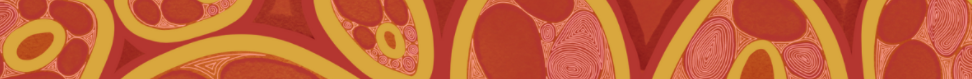 Negligence
Competence
Common Law
The general standard of care for those practising law is to exercise the care, skill or diligence which would be expected of a reasonably competent legal practitioner under similar circumstances.
Statute
Civil Liability Act 2002 (NSW) s. 5O Standard of Care for Professionals
  (1)     A professional is not negligent in providing a professional service if it is established that the professional acted in a manner that (at the time the service was provided) was widely accepted in Australia by a significant number of respected practitioners in the field as competent professional practice in the circumstances (peer professional opinion).
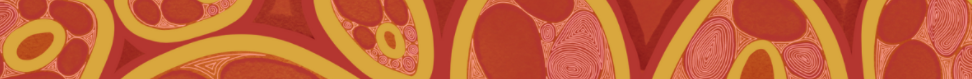 Negligence
Fiduciary Duty

Some professionals are held to a higher standard of care to their clients than others and have an obligation to act for the client’s benefit. This is referred to as a fiduciary duty and applies to lawyer/client relationship.

A fiduciary is an individual in whom another (the client) has placed their trust and confidence to manage and protect property or money.
If a lawyers breaches their fiduciary duty to a client, this can result in professional negligence or professional misconduct.
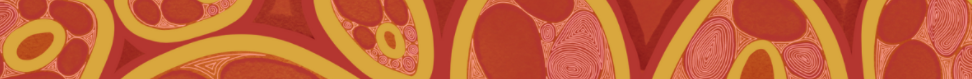 Negligence
Civil negligence falls under the law of Torts (distinct from criminal negligence)
A tort is a legal wrong which one person or entity (the tortfeasor) commits against another person or entity and for which the usual remedy is an award of damages (compensation)
The law of torts protects people from wrongful conduct by others and give claimants a right to sue for compensation or possibly an injunction to restrain the conduct. 
Although a tort may also amount to a crime, claims in tort are civil claims generally brought by people seeking compensation from the tortfeasor for injury or loss.
 Standard of proof is ‘on the balance of probabilities’
Tort law is a mix of common law and statutory law.
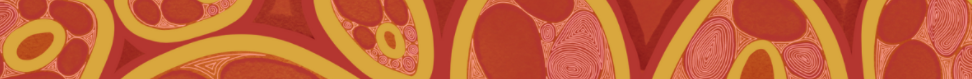 Negligence
What is negligence?
Legally speaking, negligence is a failure to take reasonable care to avoid foreseeable harm to other people or their property. 
Therefore negligence may result in a legal practice from a ‘failure to exercise the degree of care and skill that could reasonably be expected in the circumstances from someone with the particular profession’s training, skill and experience’.
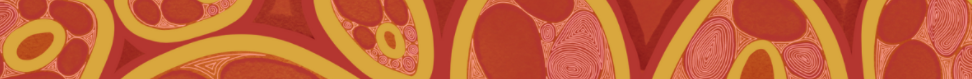 Negligence
Elements of Negligence

1. Defendant owed a duty of care to the plaintiff to take reasonable care to prevent him/her from suffering injury, loss or damage.
2. There was a breach of the duty of care by failing to adhere to the standard of care expected.
3. The breach of duty caused damage to the plaintiff and damage that was of a kind which was reasonably foreseeable (i.e. was not too remote)
These principles were laid down in the English case of Donoghue v Stevenson [1932] and were adopted in Australian law in Grant v Australian Knitting Mills in 1933 by the High Court.
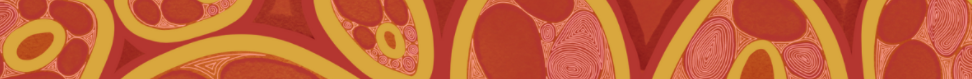 Negligence
1. Did the defendant owe the plaintiff a duty of care?
Is it reasonably foreseeable that the defendant’s act or omission could have caused harm to the plaintiff (or the class of person to whom the plaintiff belongs)?
Is there sufficient proximity between the defendant and the plaintiff?
The duty of care test is objective: whether an ordinary, reasonable person in the circumstances of the defendant could have foreseen that loss or injury could occur.
Was there a recognised relationship? Such as employer-employee, manufacturer-consumer, lawyer-client, doctor-patient.
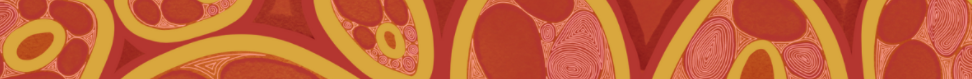 Negligence
2. Did the defendant breach that duty of care?
The Court will consider the following factors in deciding whether a duty of care has been breached:
Likelihood of injury (in negligence, a person cannot be liable for failing to take precautions against an unforeseeable risk)
Gravity of harm
Degree of effort to eliminate the risk
Social worth of Defendant’s conduct
Accepted standard (the defendant’s conduct is to be judged by the standard of care that a prudent person would have exercised in the circumstances).
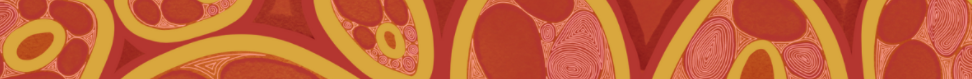 Negligence
Standard of care – Professionals

Civil Liability Act 2002 (NSW)

Section 5O
 A person practising a profession (a professional) does not incur a liability in negligence arising from the provision of a professional service if it is established that the professional acted in a manner that (at the time the service was provided) was widely accepted in Australia by peer professional opinion as competent professional practice
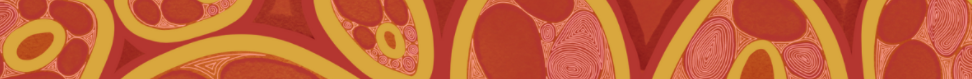 Negligence
3. Did the breach cause the damage?
The defendant’s wrongful act must have caused or contributed to the harm for which the plaintiff seeks damages. Determining questions of causation can prove difficult in a great many circumstances
One approach the courts in Australia have taken over the years is the application of a ‘but for’ test. In other words can it be said that ‘but for’ the act or omission of person A, person B would not have suffered the injury or loss in question. 
Put differently, ‘If the damage would have occurred notwithstanding the negligent act or omission, the act or omission is not a cause of the damage and there is no legal liability for it
This requirement exists under Civil Liability Act 2002 (NSW) s. 5D (1)(a)
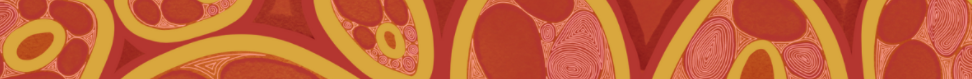 Negligence
Negligence in legal practice

Lawyers owe their clients a duty of care. 
A lawyer who fails to provide a legal service to a client with at least reasonable care and skill, causing the client to suffer financial or other loss, may well have breached his or her duty of care. Breach of this duty may amount to negligence and the client may be entitled to compensation for the loss.
Further to this, a legal practitioner may be in breach of a statutory code or professional standard impacting on the jurisdiction(s) in which they operate.
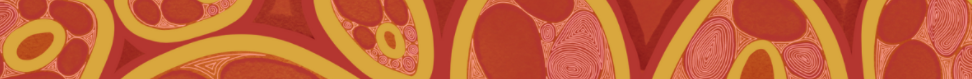 Negligence
Liability of Support Staff 

The usual elements of negligence apply in the context of any role you may fill in a legal organisation. All legal support workers should be aware of the duty they owe their clients and must be capable of performing those duties to a reasonable professional standard. 
In a professional context, it is mainly the responsibility of the employer (i.e. the organisation) to ensure that employees are aware of relevant codes of conduct and professional standards. 
Where there is an alleged breach of confidentiality or negligence on the part of a legal support officer, typically the employer will be vicariously liable for the employee’s action
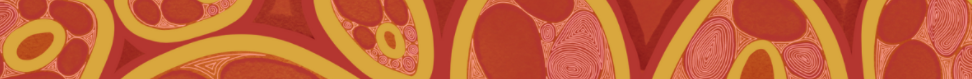 Negligence
Vicarious Liability

Refers generally to a situation where someone is held responsible for the actions or omissions of another person. 
In a workplace context, an employer can be liable for the acts or omissions of its employees, provided it can be shown that these actions took place in the course of their employment
If those actions are found to be unlawful, both the employee responsible for the action/s and the employer or principal may be held responsible. That is, unless an employer can show that ‘all reasonable steps’ were taken to reduce liability or that the employee was acting in a personal capacity (i.e. they were acting outside the course of their employment).
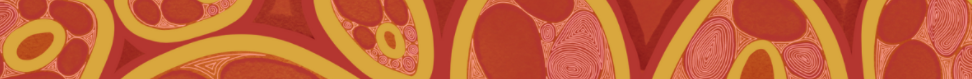 Negligence
Vicarious Liability

What does ‘all reasonable’ steps mean?
‘All reasonable steps’ is not defined in the legislation as what is reasonable for a large corporation may not be reasonable for a small business. Rather it is worked out on a case-by-case basis. This means employers must actively implement precautionary measures to minimise the risk of employees acting in an unlawful manner in the course of their employment.
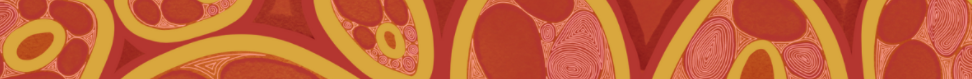 Negligence
Vicarious Liability
Employees are generally protected by their employer as long as they follow policies and reasonable instruction. 
Where an employer will not be vicariously liable for damage or loss incurred by a client, is when an employee acts outside the course of their employment. Particular circumstances where an act is outside the course of employment include:
Passion and resentment – A barmaid threw a glass filled with beers at a customer as she was angry at this foul behaviour
Unconnected acts – employee on a ‘frolic of his/her own’
Employer prohibitions – express limits on conduct within sphere of employment
Criminal acts of employees – usually considered a personal issue.
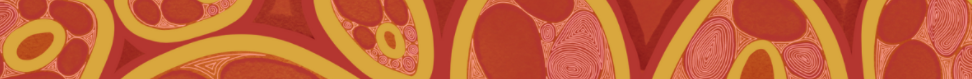 Negligence
Vicarious Liability
Employer will not be liable if tortfeasor an independent contractor.
Determining the exact nature of the relationship between the parties can be difficult and a number of tests have been formulated. 
 The most important of these tests is the control test that focuses on the degree of control that the employer has over the type, manner and performance of the work completed. 
The greater the degree of control exercised by the defendant, the more likely the relationship is one of employer and employee 
Courts look at a number of factors when deciding this
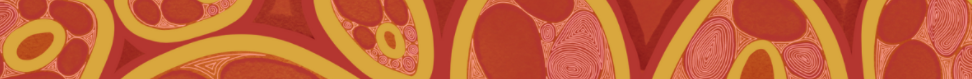 Negligence
Defences
1. Contributory negligence
This is where the Plaintiff has been negligent (in addition to the defendant).  So, the judges have to assign a (percentage) % of contribution.  
Note: Under statute contributory negligence can defeat 100% of the claim: e.g. Civil Liabilities Act 2002 (NSW) s. 5S
When considering whether the plaintiff had contributed to their own loss or injury, the court will apply a reasonable person test, which asks objectively, what would a reasonable person have done in similar circumstances?
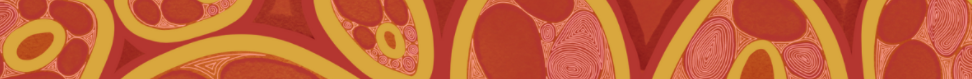 Negligence
2. The defence of Voluntary assumption of risk
Rule:  A defendant may escape liability by establishing that the plaintiff freely and voluntarily assumed the risk of injury from the defendant’s negligence:  Scanlon v American Cigarette Co.  
The defendant must prove that:
The plaintiff had full knowledge and appreciation of the risk. 
The plaintiff freely and willingly agreed to encounter the risk. 
Requires knowledge of the risk and voluntary action.
This means that the Plaintiff had full knowledge of the risky action, but still decided to go ahead and take the risk. 
Civil Liabilities Act 2002 (NSW):  s. 5G (Voluntary Assumption of Risk):  This section stipulates that if the risk of harm is obvious to the plaintiff, the plaintiff is presumed to have been aware of the risk.
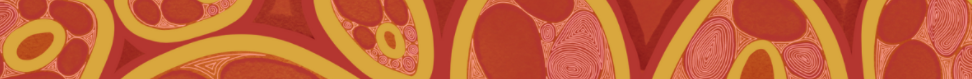